BSc Dissertation Module (IPH6102)
Week 6: Health policy and health policy analysis
Module leader: Giuliano Russo

October 30th 2020
Definition(s) of health policies
Health policy refers to decisions, plans, and actions that are undertaken to achieve specific health care goals within a society. 
A health policy can achieve several things: it defines a vision for the future (…) It outlines priorities and the expected roles of different groups; and it builds consensus and informs people (WHO, 2014)
But for some, public policies are “[…] anything a government chooses to do or not to do” about a certain area (Dye, 1972)
1
The scope of health policies
Health policies may be in the public as well as private sector (e.g. McDonald’s decision to introduce salads in its menus)
About different areas such as:
clinical (e.g. Zika treatment guidelines), 
healthcare (how the NHS treats migrants), 
financing (fees in the NHS)
Governance (what institutions can grant patents for new drugs)
2
So what is health policy analysis?
….the systematic study of all factors, people, processes that impact on the way in which a policy is developed, formulated and implemented (Walt and Gilson, 1994). 
This conceptualisation is different from other understandings which focus on the technical work that underpins the development of policies and the work that is entailed in appraising new and existing policies.
3
Two broad types of HPA
Retrospective analysis – analysis of policy 
how smoking was banned from public spaces in Italy
How Primary Care came to the fore of public health action after Alma Ata 1978
Why ZA delayed for so long the introduction of AIDS treatment
Perspective analysis – analysis for policy
What policy should have LICs in place to prevent Ebola?
Could the UK govt provide free healthcare to migrants?
4
Two streams of policy analysis
Content analysis – what does the policy say?
Political analysis – the politics of policy - who and what is behind the elaboration and adoption of health policies?
5
Collins (2015)’s content analysis framework
Define the context
State the problem
Search for evidence
Consider different policy options
Project the outcomes
Apply evaluative criteria
Weigh the outcomes
Make the decision
6
Analysing the politics of policy
“Devising a framework for incorporating politics into health policy needs to go beyond the point at which many health policy analysts stop: the content of policy”
(Buse, Walt and May, 2005, p7)
7
Policy triangle (Walt and Gilson, 1994)
Actors: any participant in the policy process
Content: what is in a policy
Process: how the policy is initiated, formulated, negotiated, implemented, evaluated (aka the ‘stages heuristic’ – Sabatier)
Context: political, social, cultural factors, national/international
Context
Actors
As individuals
As members of groups
Content
Processes
8
The stages of health policy analysis – analysing the actors
Identifying the stakeholders and their influence in the policy-making process
Analysing their position and influence – who was in favour of what, what the enablers and the stumbling blocks were
Stakeholder mapping and analysis
9
Stakeholder analysis of health system reform in the Dominican Republic
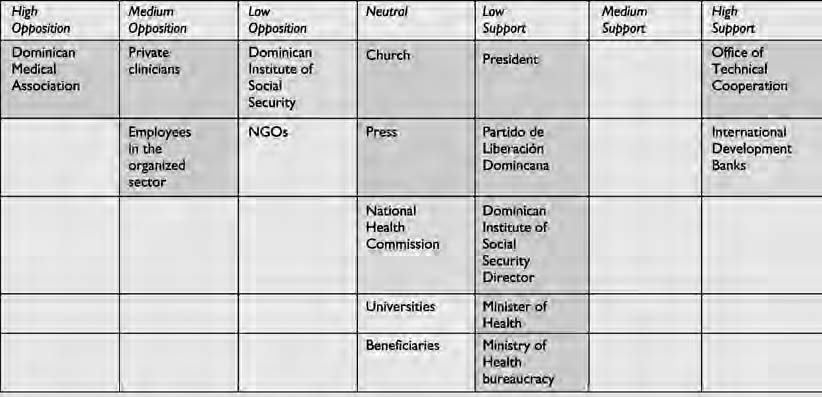 10
The stages of health policy analysis – analysing the context and the process
Reconstruct the main events and timelines for the policy development
Structural factors in the way decisions are taken in a country
Cultural factors in a society – values, religion
Look at situational (transitional factors) that may have had an influence (the me too movement and Oxfam scandal)
International and exogenous factors – international economic crises, what happens in the USA and in EU etc.
11
Timelines of the HWs policies in Guinea-Bissau
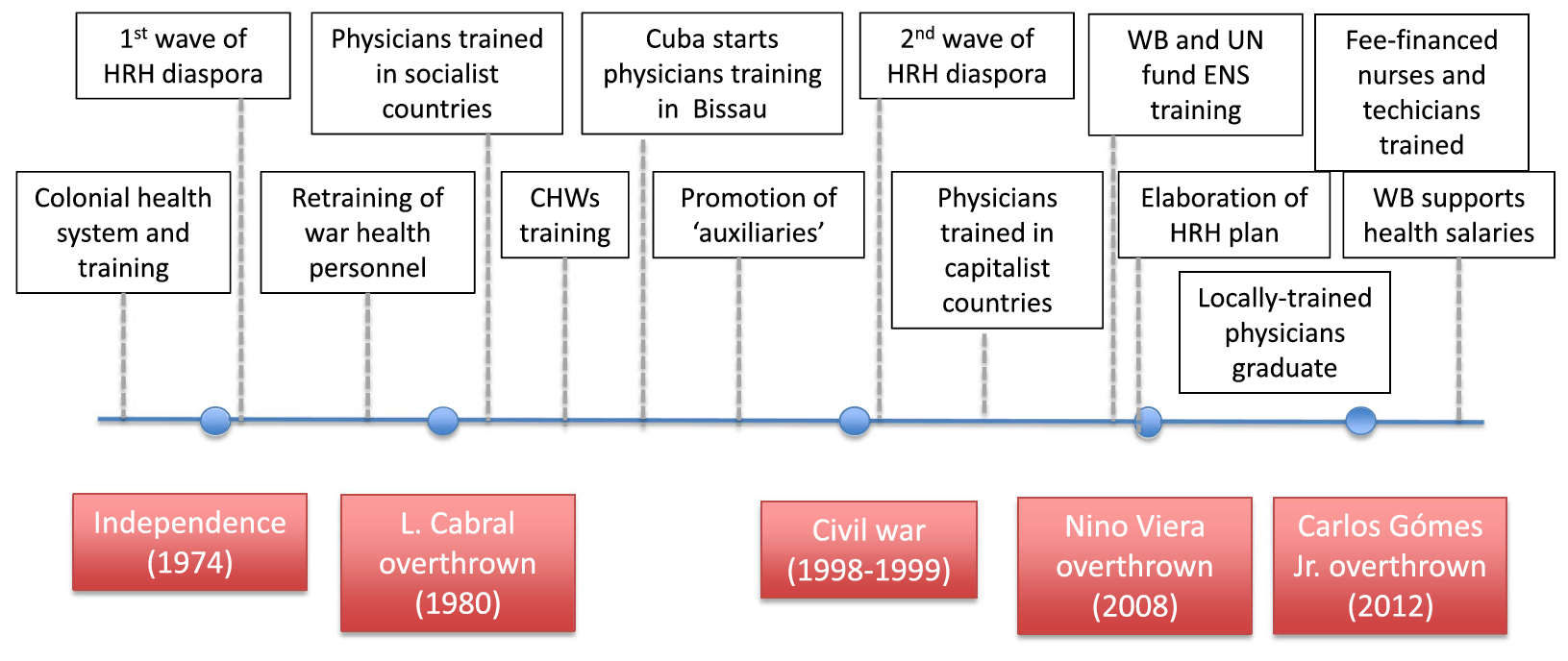 Source: Russo et al (2017)
12
References
Buse, Kent, Nicholas Mays, and Gillian Walt. Making Health Policy. Understanding Public Health. Maidenhead: Open University Press, 2005. (essential)
Collins, T. ‘Health Policy Analysis: A Simple Tool for Policy Makers’. Public Health 119, no. 3 (March 2005): 192–96. https://doi.org/10.1016/j.puhe.2004.03.006. (essential)
Gilson, Lucy, and Nika Raphaely. ‘The Terrain of Health Policy Analysis in Low and Middle Income Countries: A Review of Published Literature 1994–2007’. Health Policy and Planning 23, no. 5 (1 September 2008): 294–307. https://doi.org/10.1093/heapol/czn019. (recommended)
Russo, Giuliano, Enrico Pavignani, Catia Sá Guerreiro, and Clotilde Neves. ‘Can We Halt Health Workforce Deterioration in Failed States? Insights from Guinea-Bissau on the Nature, Persistence and Evolution of Its HRH Crisis’. Human Resources for Health 15, no. 1 (07 2017): 12. https://doi.org/10.1186/s12960-017-0189-0. (optional)
Walt, G., and L. Gilson. ‘Reforming the Health Sector in Developing Countries: The Central Role of Policy Analysis’. Health Policy and Planning 9, no. 4 (December 1994): 353–70. https://doi.org/10.1093/heapol/9.4.353. (essential)
13